1950s
Conformity, Consumerism, and Counter-Culture
Federal Highway Act
1956 Eisenhower Administration
$25 Billion spent to build more than 41,000 miles of interstate highway
Linked the country and made national mobility much easier
Contributed to American Urbanization
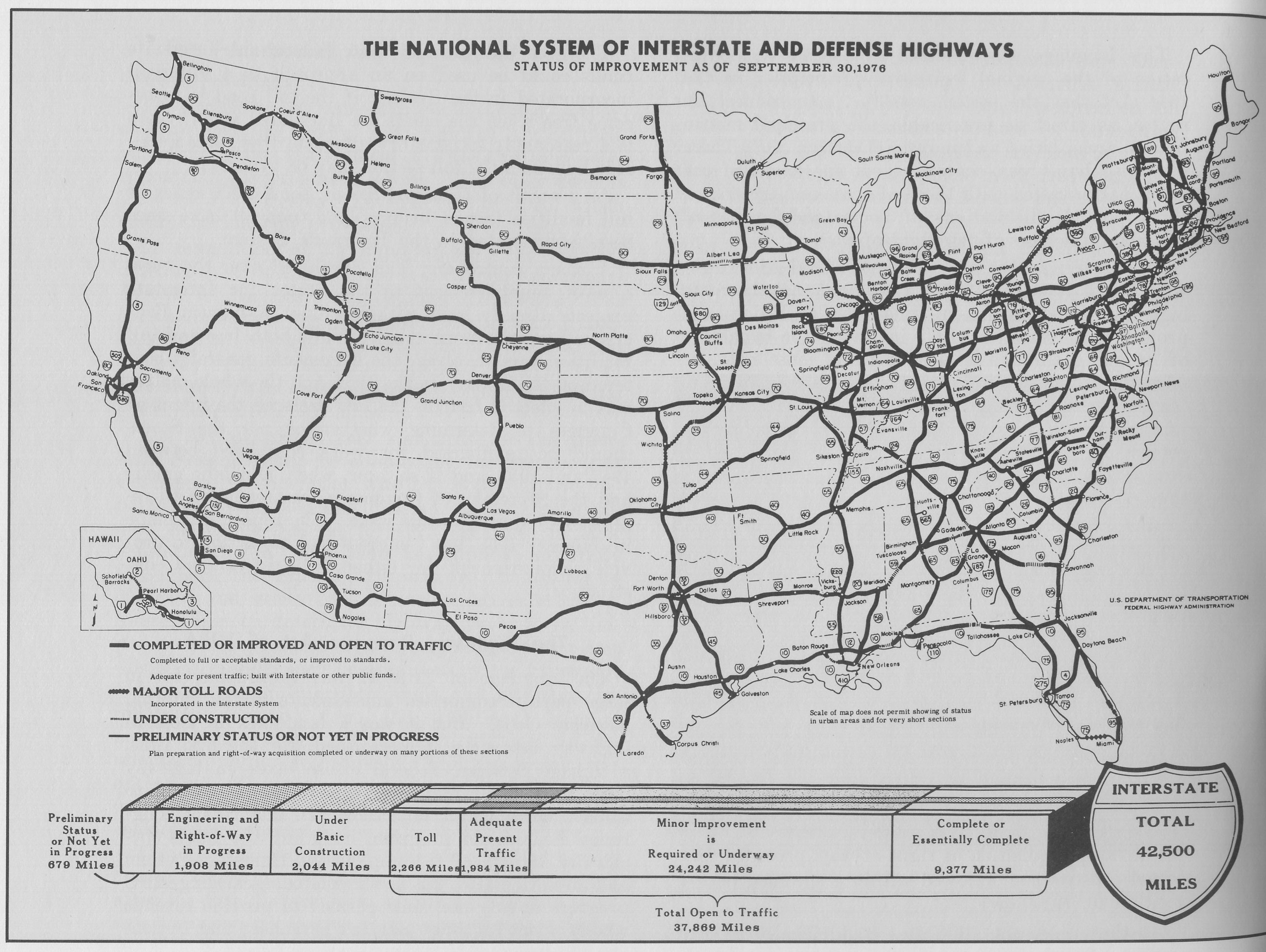 Federal Highway Act
G.I. Bill
Home loans: Made homes in the suburbs more accessible
Student grants for college tuition: made college accessible for the middle class
Small business loans
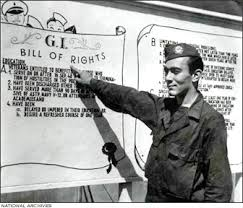 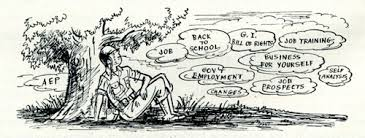 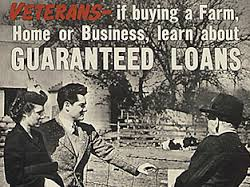 Conformity
In Housing
Levittown, PA
Levittown, PA
Levittown, PA
Levittown, PA
Levittown, PA
Listen to the song.  What is the artist’s perception of Levittowns?
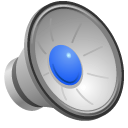 Watch the video clip.  What is the filmmakers perception of Levittowns?
Conformity
In the workplace
Consumerism
Television
I Love Lucy
Leave It to Beaver
Honeymooners
Father Knows Best
The Automobile
Youth Culture
Rock and Roll
Elvis Presley
Jerry Lee Lewis
Chuck Berry
Counter Culture
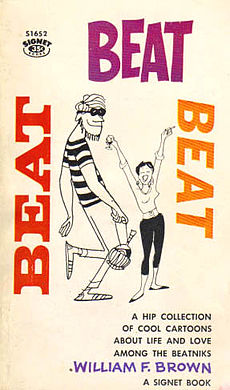 Beatniks
Beat Generation and Beatniks
Jack Kerouac introduced the phrase "Beat Generation" in 1948, generalizing from his social circle to characterize the underground, anti-conformist youth gathering in New York
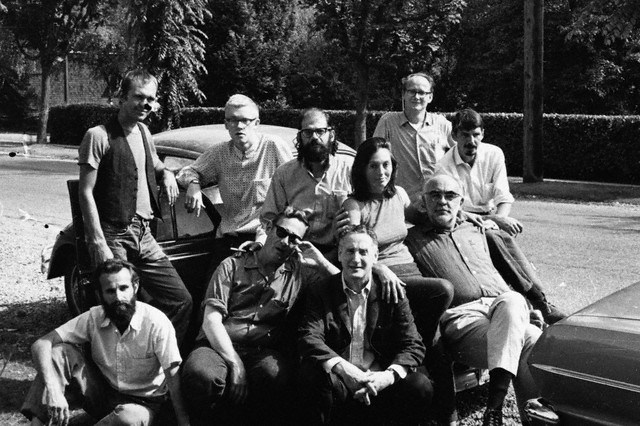 Beat Generation and Beatniks
Centralized in Greenwich Village (New York) and San Francisco, California

Jack Kerouac On the Road
Allen Ginsberg Howl
Lucien Carr Columbia University
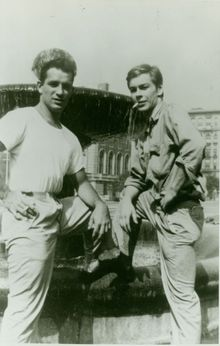